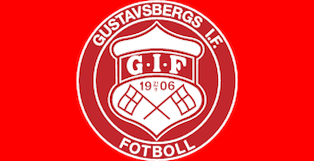 GIF P16
Föräldraröte
Agenda
Knattecup – Farstaborg 27/8
Ledare - Struktur & Roller
Plan – Resterande 2023
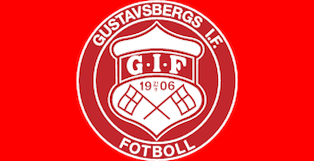 Knattecup – Farstaborg 27/8
Plats
Tider 
Försäljning
Bemanna försäljnings verksamhetens fyra olika pass. 
P-16 ska bemanna dessa pass med 3 föräldrar/pass + några extra vid bortfall. 
8-10: framplock och förberedelse 
10-12: försäljning 
12-14: försäljning 
14-16: försäljning och undanplock 
Städning 
Bakning till försäljning.
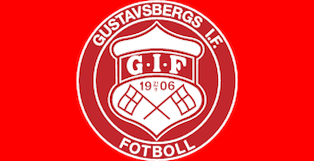 Ledare - Struktur & Roller
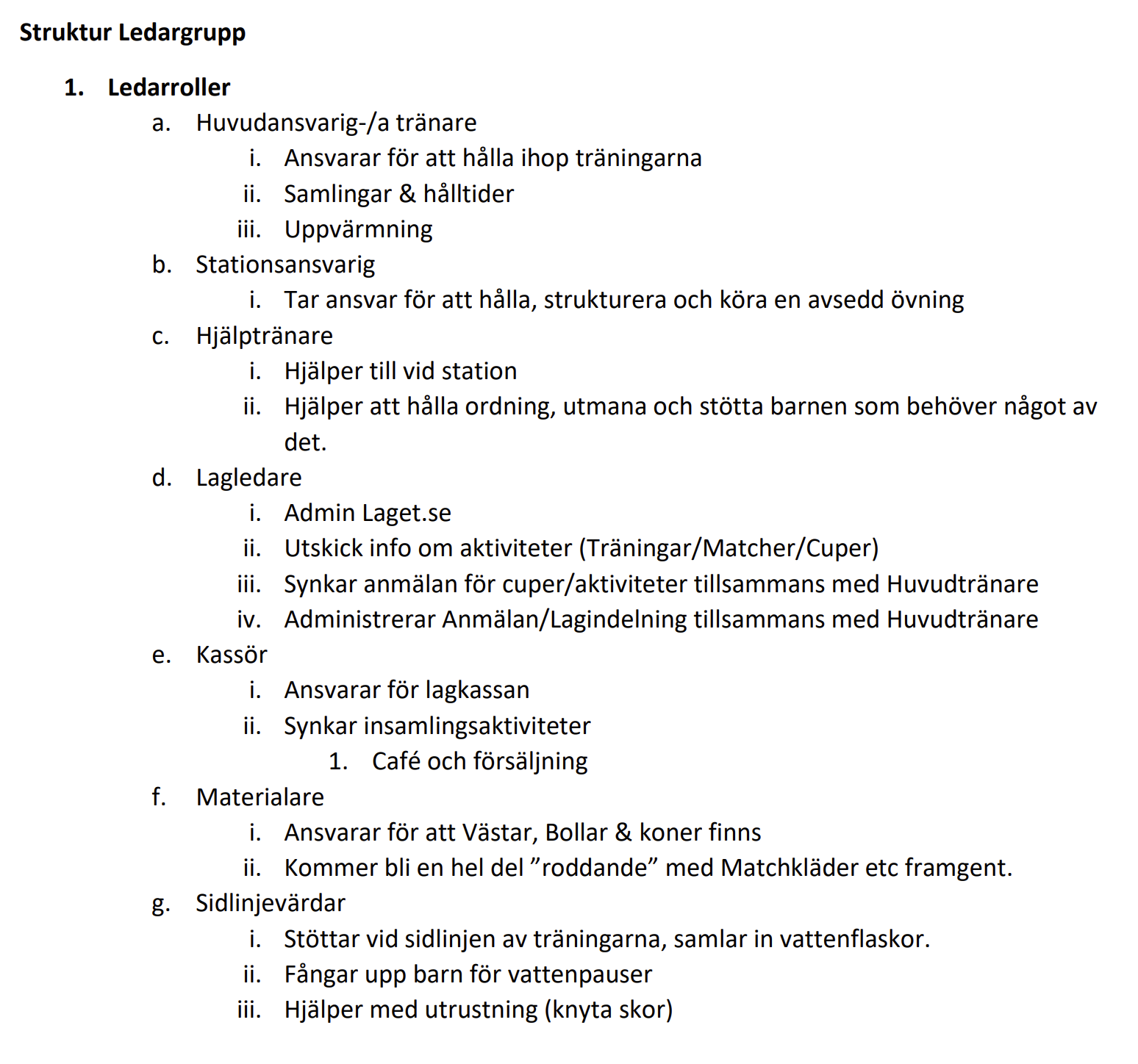 Varför?
Erbjuda barnen en utmanande, kul och lärorik tid inom fotbollen, där vi som föräldrar på ett enkelt sätt kan hoppa in och bidra 
Syfte
Tydliga roller, finnas något för alla, jämn belastning, ERBJUDA bäst möjliga miljö till barnen
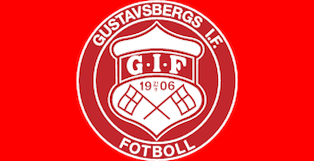 Plan – Resterande 2023
Fler Cuper
Höst/Vinter 2023
Säsongsavslutning
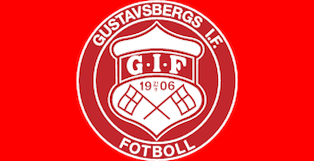